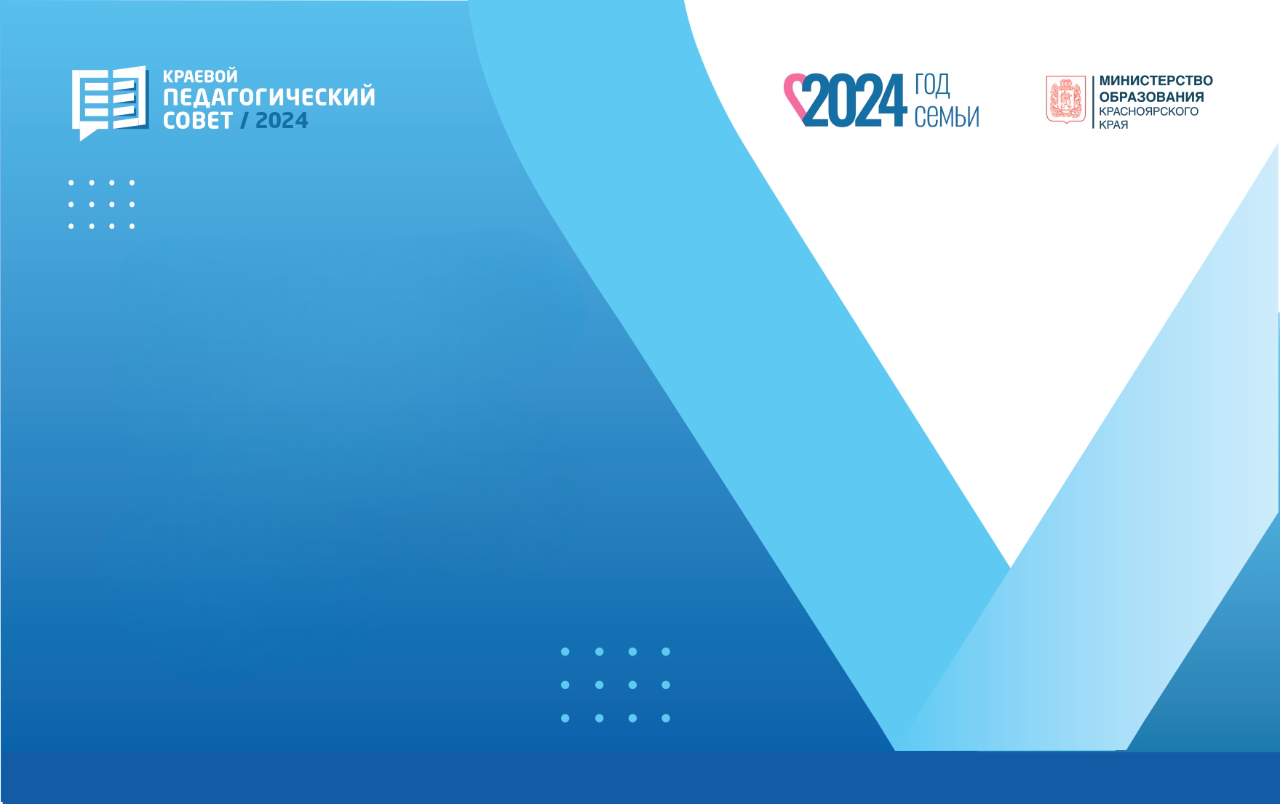 Ресурсы и механизмы для реализации изменений ФГОС НОО, ФГОС ООО, ФГОС СОО.
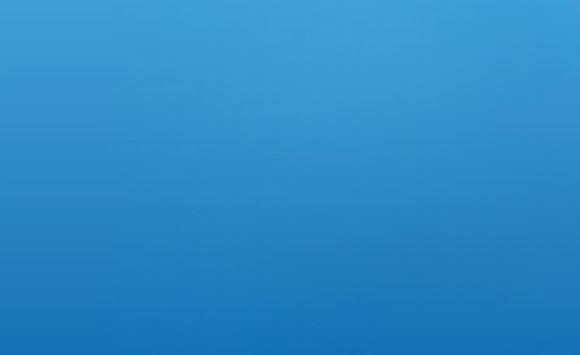 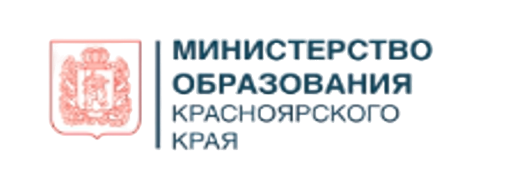 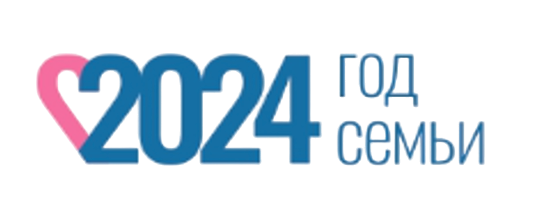 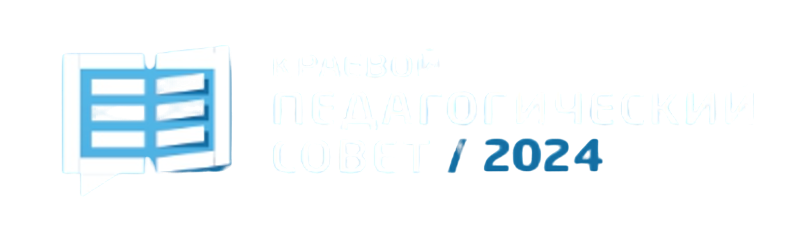 Основы безопасности и защиты Родины 
основные изменения
Причины изменения названия и содержания предмета:
 - Обострение существующих и появление новых глобальных и региональных вызовов и угроз безопасности России.

Цель предмета:
 - Формирование у обучающихся готовности к выполнению обязанности по защите Отечества и базового уровня культуры безопасности жизнедеятельности в соответствии с современными потребностями личности, общества и государства.
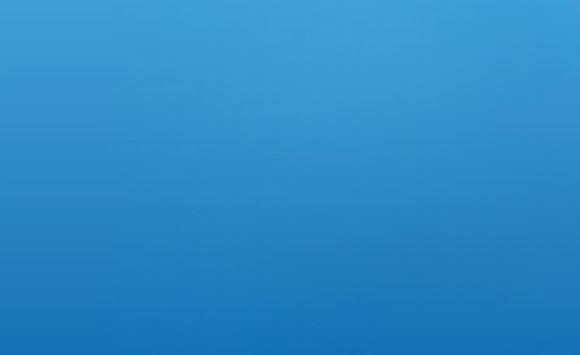 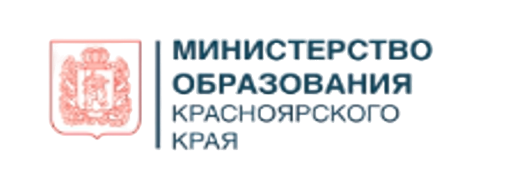 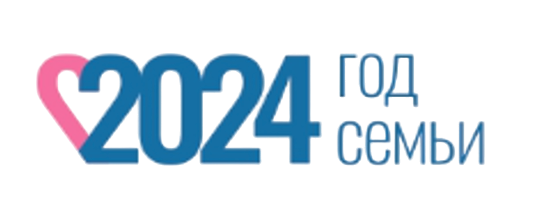 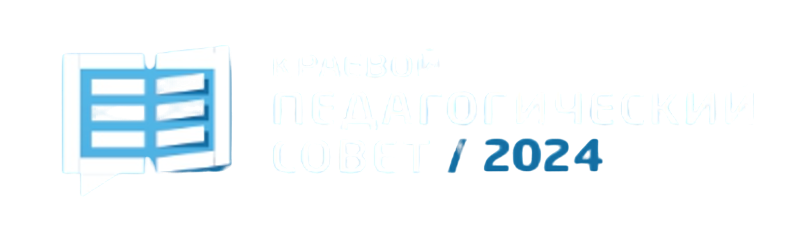 Основы безопасности и защиты Родины 
основные изменения
68 часов в 8-9 классах (1 час в неделю за счет обязательной части учебного плана основного общего образования + 17 часов практической отработки после 8 класса)
      68 часов в 10-11 классах + 35 часов практической отработки после 10 класса
Учебные сборы предполагаются в 8-м классе (в течение трех дней) и в 10-м классе (в течение 5 дней) в рамках программы внеурочной деятельности. (Приказ Министра обороны РФ №96, Минобрнауки РФ №134)
ОБЗР может изучаться в 5–7 классах из расчета 1 час в неделю за счет использования части учебного плана, формируемого участниками образовательных отношений (всего 102 часа).
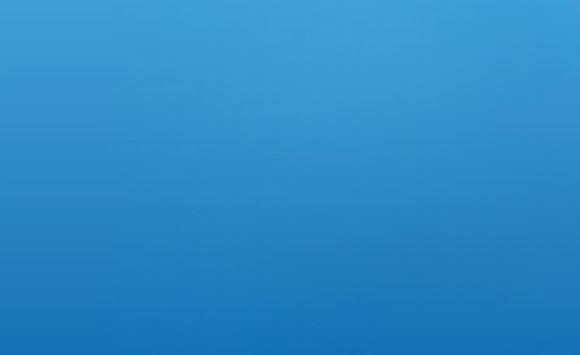 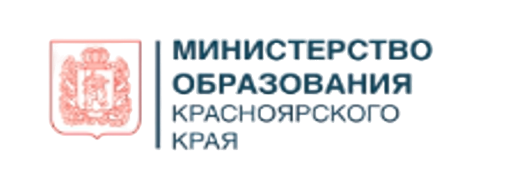 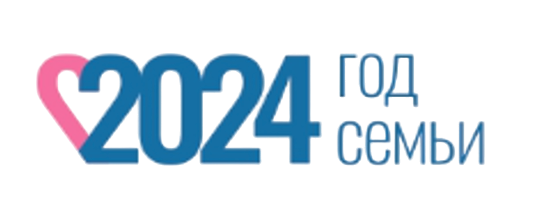 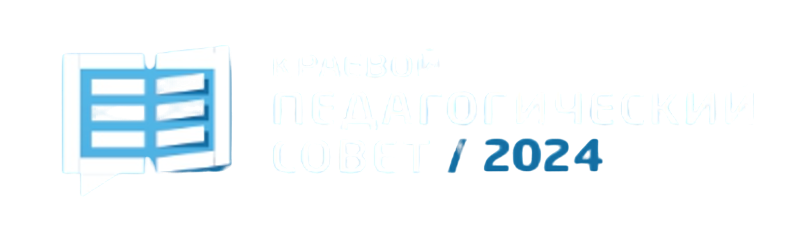 Основы безопасности и защиты Родины 
основные изменения
Инструкция об организации обучения граждан Российской Федерации начальным знаниям в области обороны
Рабочая программа внеурочной деятельности «Начальная военная подготовка»
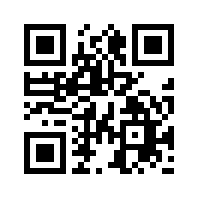 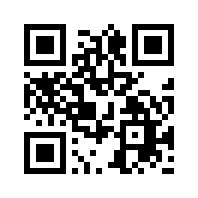 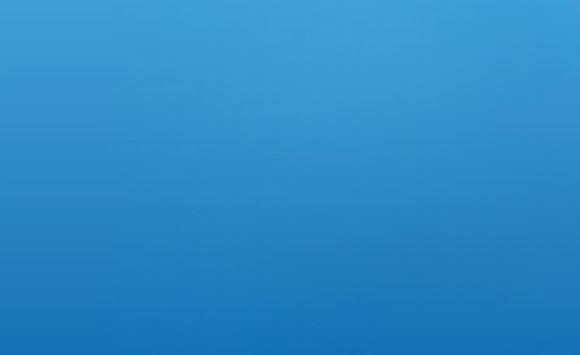 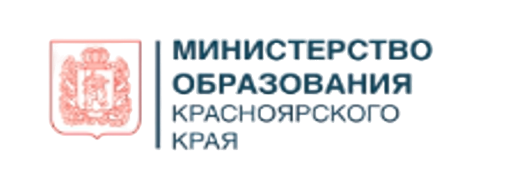 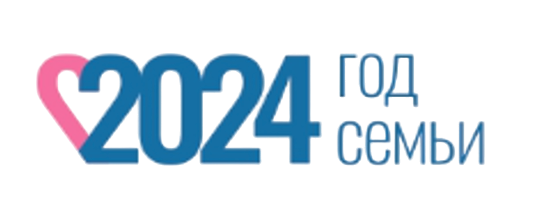 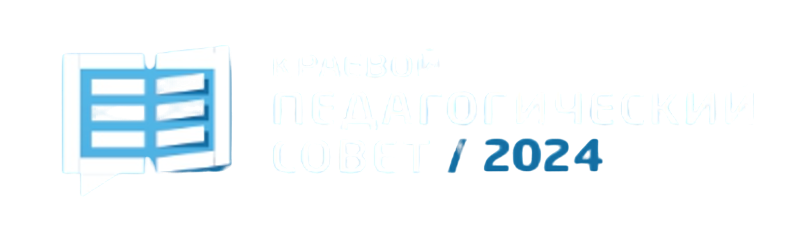 Основы безопасности и защиты Родины 
основные изменения
При составлении образовательной программы в обязательную часть указанной программы должны быть включены одиннадцать модулей (тематических линий) учебного предмета ОБЗР 
			8-9 классы					10-11 классы 





Новые модули в 8-9 классе - Модуль «Военная подготовка. Основы военных знаний», 
	           в 10-11 классах модуль «Основы военной подготовки».
Содержание учебных модулей (тематических линий) может быть скорректировано и конкретизировано с учетом региональных особенностей.
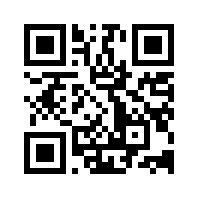 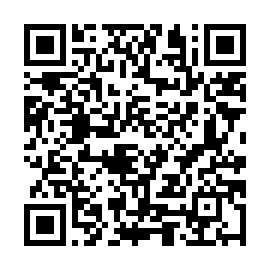 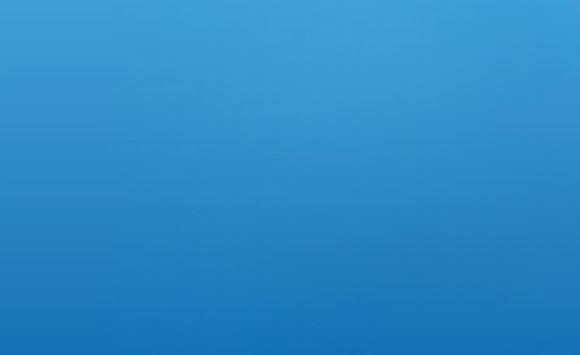 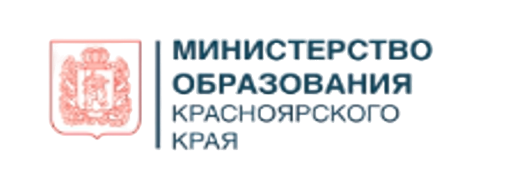 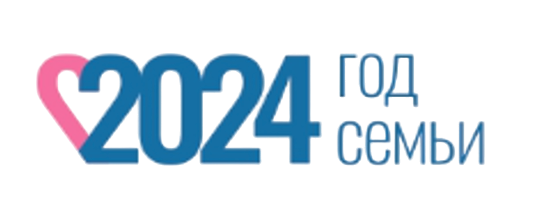 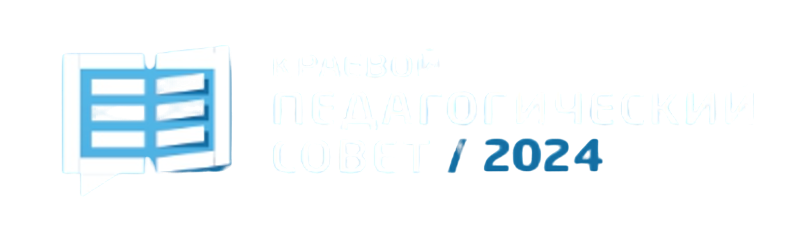 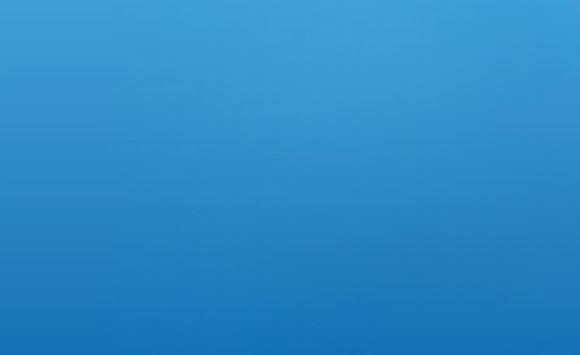 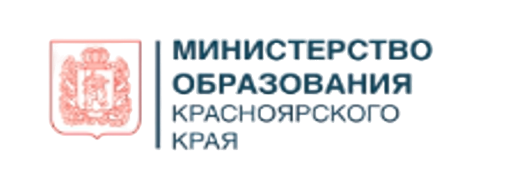 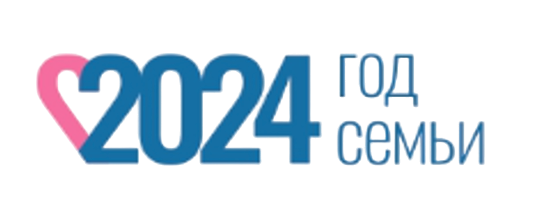 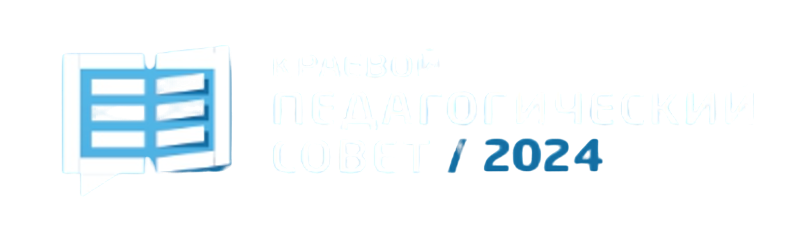 Основы безопасности и защиты Родины 
основные изменения
Примерный перечень дополнений в материально-технической базе кабинета ОБЗР:

Макет массогабаритный (ММГ) 5,45-мм автомата Калашникова (АК 12);	
Комплект дрон конструктор;
Образовательный комплект для разработки БПЛА ;
Программное обеспечение для аэрогонки ;	
Ресурсный набор для FPV-полетов (направление радиоуправляемого авиамоделизма от первого лица);	
Базовый набор учебного БПЛА с возможностью обучения основам блочного программирования и пилотирования .
Цифровая лаборатория по ОБЗР
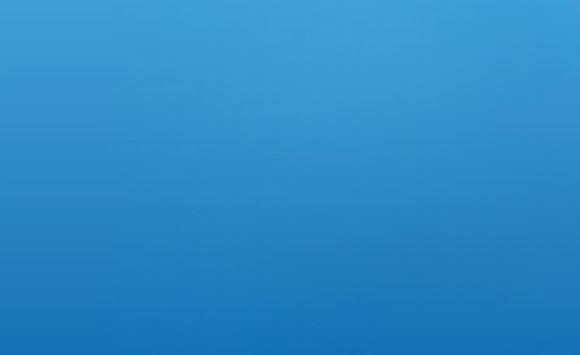 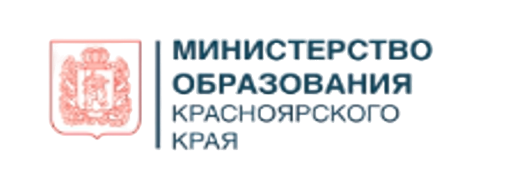 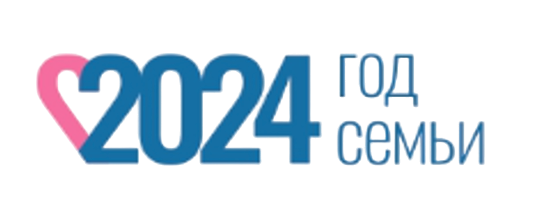 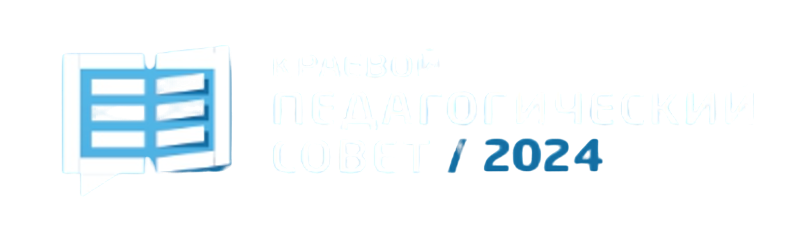 Основы безопасности и защиты Родины 
основные изменения
Рекомендации для учителей от Учитель.Club
Учебно-методическая литература:
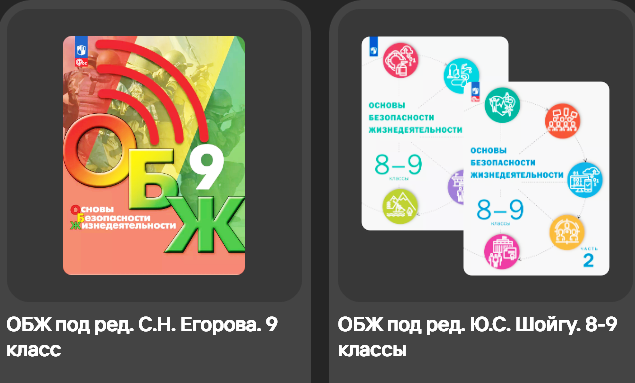 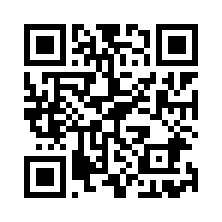 Приказ Министерства просвещения Российской Федерации от 21.02.2024 № 119
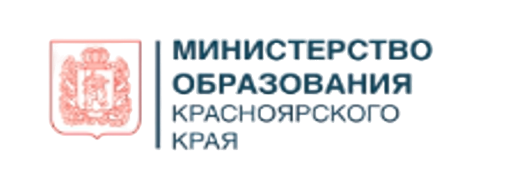 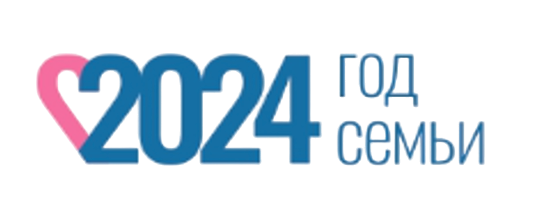 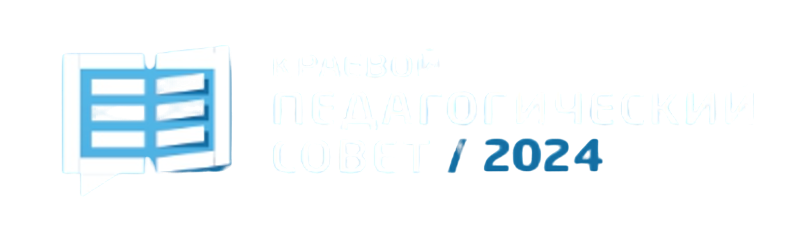 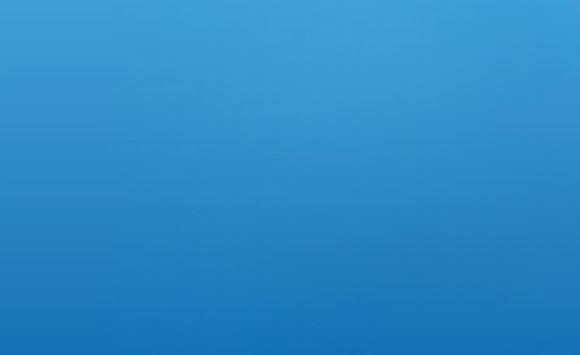 Основы безопасности и защиты Родины 
основные изменения
Новые предметные результаты:

Фокус на формировании представления об основных принципах и устройстве различных составляющих СИСТЕМЫ обеспечения безопасности;

Расширение объема знаний, умений, навыков в области военной подготовки;

Единство понятий в различных сферах безопасности, акцент на универсальных правилах безопасного поведения;
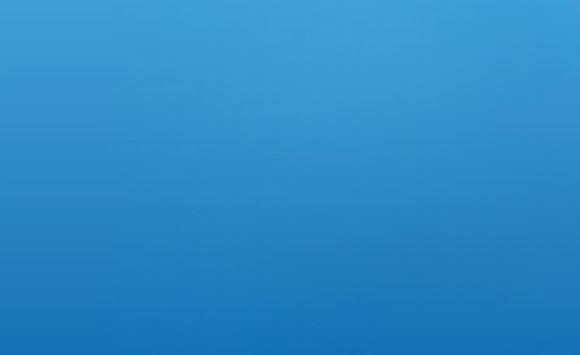 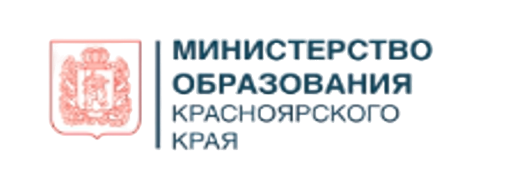 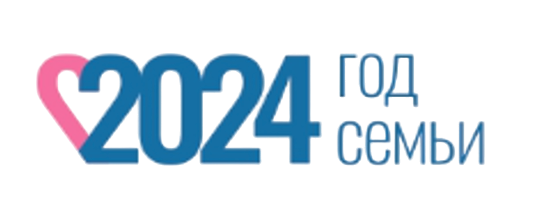 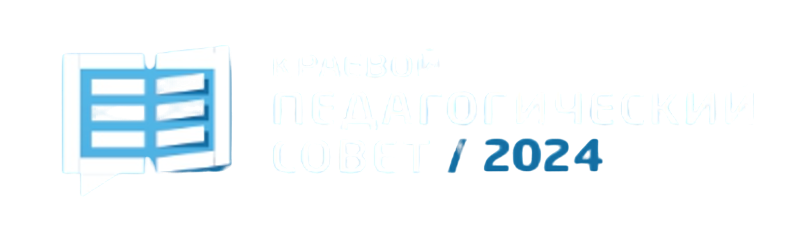 Основы безопасности и защиты Родины
сейчас:
Дистанционное обучение в Академии мин просвещения России на курсе «Особенности преподавания учебного предмета «Основы безопасности и защиты Родины» в условиях внесения изменений в ФОП ООО и ФОП СОО»; 
	Третий поток - с 29 августа по 19 октября 2024 года, форма обучения – заочная с применением электронного обучения, дистанционных образовательных технологий.
Региональной координатор КК ИРО – Жабина Елене Игоревне, 
zhabina@kipk.ru, тел. 8 391 206 99 19 доб.212
Обучение на курсе «Особенности преподавания учебного предмета «Основы безопасности и защиты Родины» практическая часть» на базе 
Красноярского краевого Института развития образования;
sushenko@kipk.ru тел:+7 995-124-5755 
Павел Евгеньевич Сущенко старший преподаватель ЦРИОЗиБЖ КК ИРО
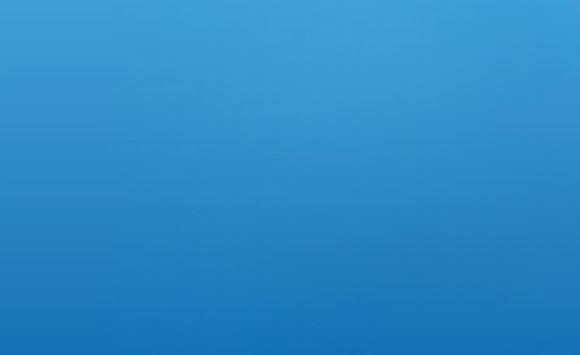 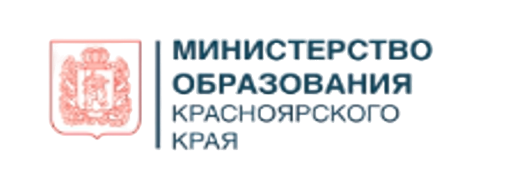 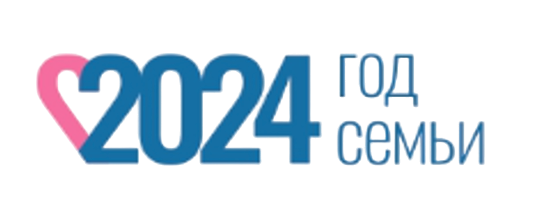 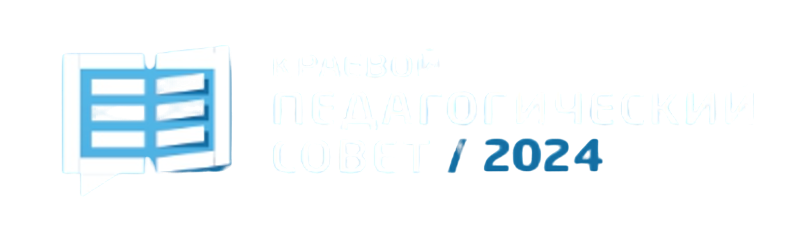 Основы безопасности и защиты Родины
Реализация предмета в Красноярском края
Слушатели не прошедшие теоретическую часть, не могут быть допущены до практической части

ПОСТАНОВЛЕНИЕ от 11 июля 2024 г. N 940
Изменения в  номенклатуре должностей 
Преподаватель-организатор основ безопасности жизнедеятельности" заменить словами "Преподаватель-организатор основ безопасности и защиты Родины".

Настоящее постановление вступает в силу с 1 сентября 2024 г.
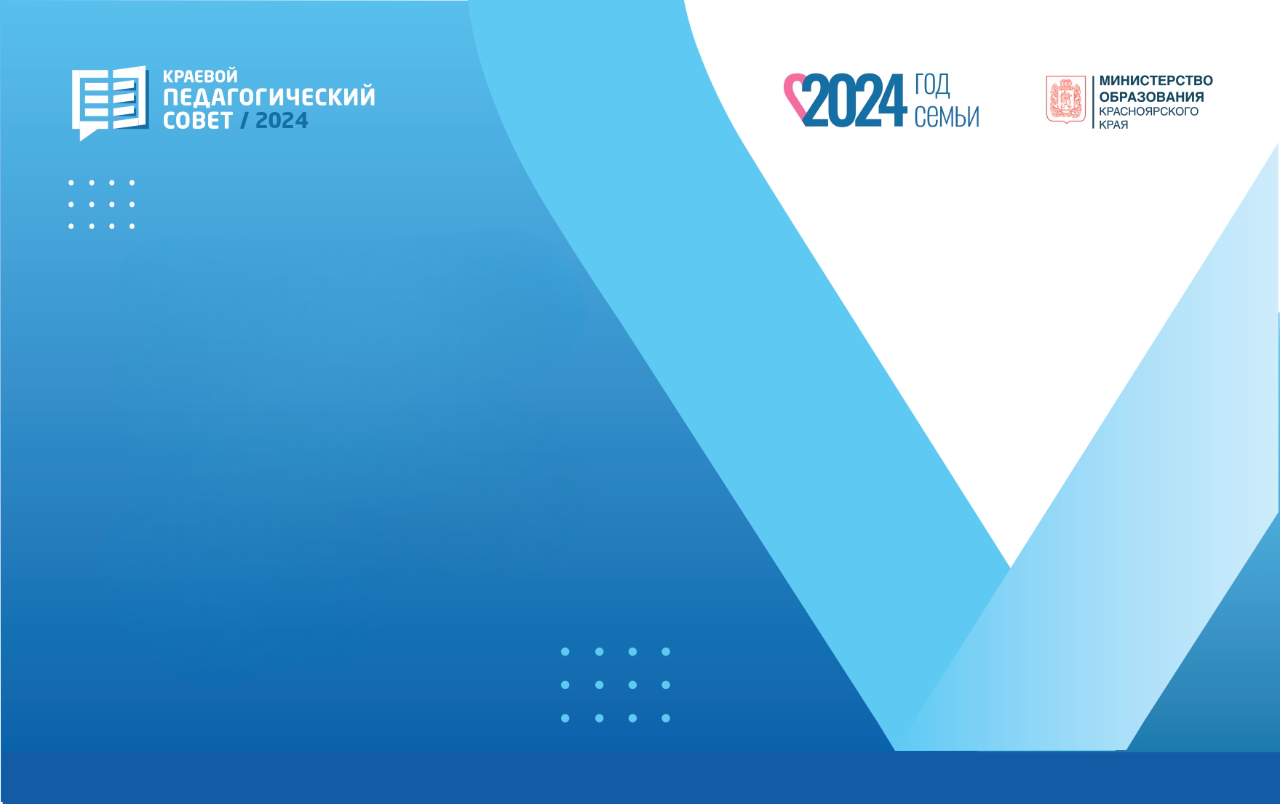 Благодарю за внимание